Změny skupenství látek
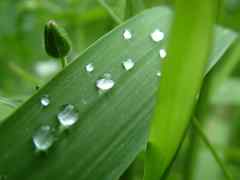 Změny skupenství látek
 Tání
 Tuhnutí
 Změna objemu těles při tání a tuhnutí
 Sublimace a desublimace
 Vypařování a kapalnění
 Sytá pára
 Fázový diagram
 Vodní pára v atmosféře
1. ZMĚNY SKUPENSTVÍ LÁTKY
- látka se může vyskytovat ve čtyřech různých skupenství  pevném, kapalném, plynném a jako plazma
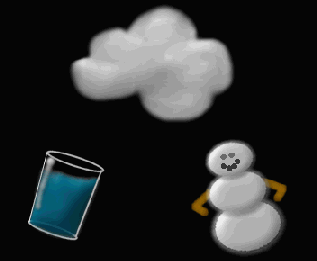 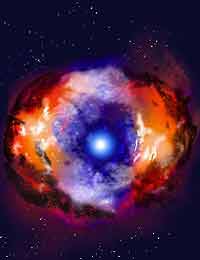 Fyzikální děj při kterém se mění skupenství látky nazýváme ZMĚNA SKUPENSTVÍ LÁTEK
SUBLIMACE
VYPAŘOVÁNÍ
TÁNÍ
PEVNÁ LÁTKA
KAPALNÁ LÁTKA
PLYNNÁ LÁTKA
TUHNUTÍ
KAPALNĚNÍ
DESUBLIMACE
TÁNÍ
PEVNÁ LÁTKA
KAPALNÁ LÁTKA
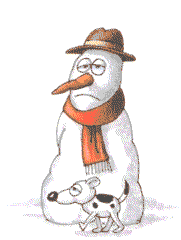 tt
2. TÁNÍ
TÁNÍ je děj, při kterém se mění pevné skupenství látky na kapalné.
-  v krystalické látce probíhá při teplotě 
   tání tt
- amorfní látky nemají určitou teplotu tání
t
t
TÁNÍ
tt
0
0
Q
Q
Graf závislosti teploty krystalické látky na dodávaném teple
Graf závislosti teploty amorfní látky na dodávaném teple
- při tání pevná látka příjme teplo
+Q
t; p = konst
+Lt
tt
tt
- teplo potřebné ke změně skupenství za stálého tlaku a teploty nazýváme SKUPENSKÉ TEPLO TÁNÍ Lt
+Lt
SKUPENSKÉ TEPLO TÁNÍ Lt
teplo, které přijme pevné těleso již zahřáté na teplotu tání, aby se změnilo na kapalinu téže teploty.
+lt
tt
m = 1 kg
m = 1 kg
tt
MĚRNÉ SKUPENSKÉ TEPLO TÁNÍ lt
udává množství tepla, které přijme 1 kg pevné látky při teplotě tání, aby se změnil na kapalinu téže teploty
- značka: lt
- jednotka:
Obr.: Změny thiosíranu sodného při zahřívání
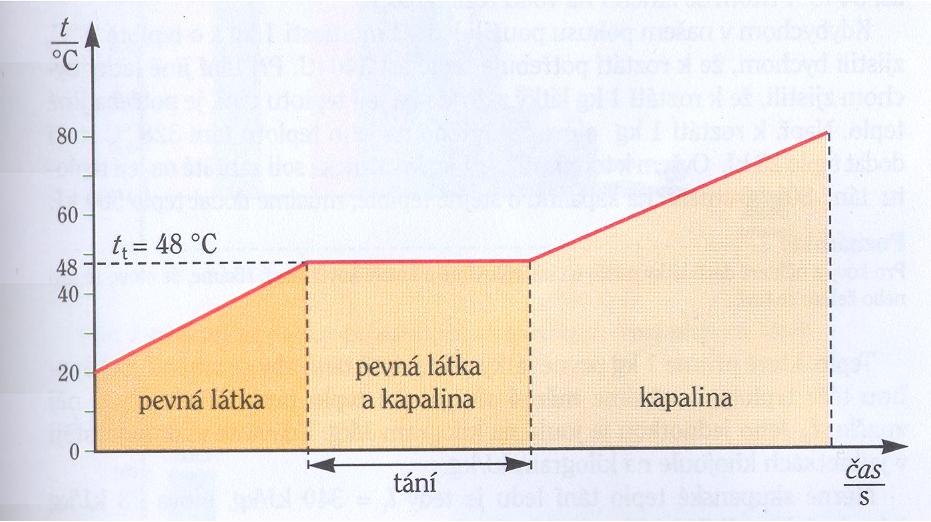 tT
PEVNÁ LÁTKA
KAPALNÁ LÁTKA
TUHNUTÍ
tT
3. TUHNUTÍ
TUHNUTÍ je děj, při kterém se mění kapalné skupenství látky na pevné
- když ochlazujeme kapalinu, mění se při teplotě tuhnutí tT v pevnou látku téže teploty
- LT
- teplota tuhnutí je rovna teplotě tání
- při tuhnutí kapalina odevzdává teplo okolí SKUPENSKÉ TEPLO TUHNUTÍ LT
SKUPENSKÉ TEPLO TUHNUTÍ  LT
Je stejné jako skupenské teplo tání pevného tělesa z téže látky a stejné hmotnosti.
-	během tuhnutí, i když teplo kapalině odebíráme,zůstává teplota konstantní
t
t
TUHNUTÍ
tT
0
0
Q
Q
Graf závislosti teploty amorfní látky na odebíraném teple
Graf závislosti teploty krystalické látky na odebíraném teple
Animace tání a tuhnutí ledu
V2
V1
-LT
4. ZMĚNA OBJEMU TĚLES PŘI TÁNÍ A TUHNUTÍ
ÚLOHA: Co se stane, pokud necháme láhev piva v mrazničce?
V1<V2
- objem některých látek (ledu, Bi, Ge aj.) se při tuhnutí se zvětšuje, při tání zmenšuje
+Lt
+Lt
V1
V2
V1
V2
V1
V2
-LT
V1>V2
- objem většiny látek (parafínu, Pb, Cd aj.) se při tuhnutí se zmenšuje, při tání zvětšuje
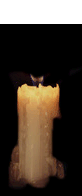 V1>V2
V1<V2
- teplota tání krystalické látky závisí na tlaku okolního prostředí
U většiny látek (parafínu, Pb, Cd aj.) teplota tání s rostoucím tlakem roste
U některých látek (ledu, Bi, Ge aj.) se teplota tání s rostoucím tlakem klesá
Obr.: REGELACE  (znovuzamrznutí) ledu
SUBLIMACE
PEVNÁ LÁTKA
PLYNNÁ LÁTKA
DESUBLIMACE
5. SUBLIMACE A DESUBLIMACE
SUBLIMACE A DESUBLIMACE jsou děje, při kterých se mění pevné skupenství látky na plynné a naopak.
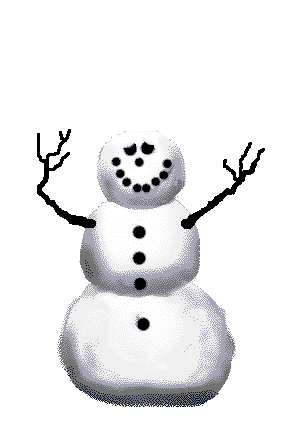 ÚLOHA: Proč prádlo uschne také za mrazu? Co se děje?
- při zvýšení teploty některé látky roztají, jiné začnou sublimovat
- za normálního tlaku sublimují: jód, pevný CO2,led, sníh a všechny vonící a páchnoucí látky
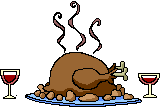 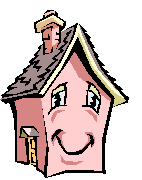 SKUPENSKÉ TEPLO SUBLIMACE LS
teplo, které přijme pevné těleso o hmotnosti m při sublimaci za dané teploty.
MĚRNÉ SKUPENSKÉ TEPLO SUBLIMACE lS
udává množství tepla, které přijme 1 kg pevné látky při teplotě, při které pevná látka sublimuje
- značka: lS
- jednotka:
desublimací v přírodě vznikají:

		SNĚHOVÉ VLOČKY
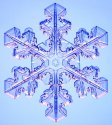 JINOVATKA
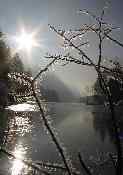 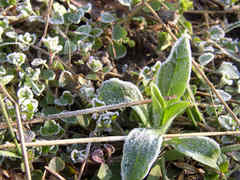 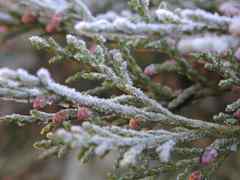 VYPAŘOVÁNÍ
KAPALNÁ LÁTKA
PLYNNÁ LÁTKA
6. VYPAŘOVÁNÍ A KONDENZACE
VYPAŘOVÁNÍ je děj, při kterém se mění kapalné skupenství látky na plynné.
PÁRA
VYPAŘOVÁNÍ je přeměna kapaliny v páru
ÚLOHA: Proč prádlo uschne? Co se děje?
Molekuly na povrchu kapaliny mají EK > EP, takže překonají síly, které je poutají k ostatním molekulám a unikají nad kapalinu
olej
voda
t2 > t1
t1
- kapalina se vypařuje na svém povrchu při každé teplotě
- rychlost vypařování závisí na:
a) druhu kapaliny
b) teplotě kapaliny
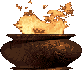 m
m
c) ploše volného povrchu kapaliny
d) větru, odsávání
+Lv
+Lv
- při vypařování kapalina odebírá teplo ze svého okolí
SKUPENSKÉ TEPLO VYPAŘOVÁNÍ LV
teplo, které přijme kapalné těleso již zahřáté na teplotu vypařování, aby se změnilo v plyn téže teploty.
MĚRNÉ SKUPENSKÉ TEPLO VYPAŘOVÁNÍ lV
udává množství tepla, které přijme 1 kg kapalné látky při teplotě vypařování, aby se změnil v plyn téže teploty
- značka: lV
- jednotka:
VAR
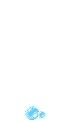 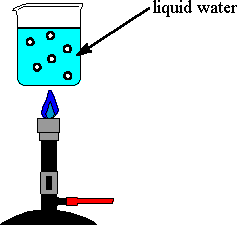 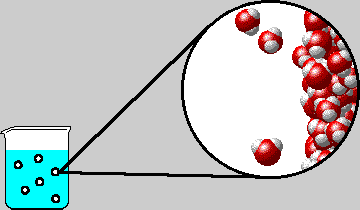 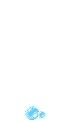 - při varu se kapalina vypařuje nejen na povrchu    	kapaliny, ale i uvnitř
- var kapaliny nastane při teplotě varu tV
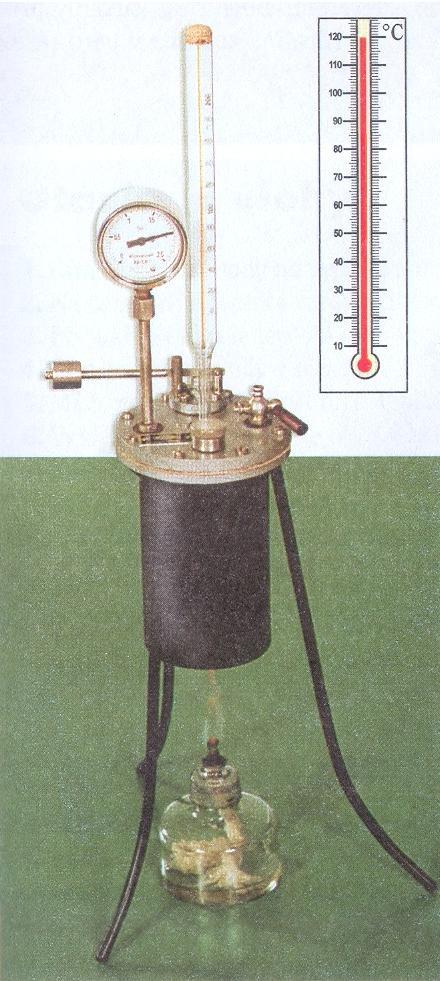 - teplota varu tV závisí na:
a) druhu kapaliny
	  tV vody při normálním tlaku je 100 °C
b) na vnějším tlaku:
VAR PŘI VYŠŠÍM TLAKU
	  - tlakové nádoby pro výrobu papíru
	  - Papinův hrnec
	  - zavařování
     - sterilizace
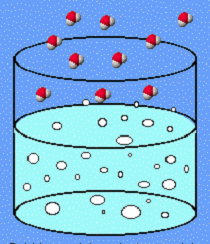 VAR PŘI NIŽŠŠÍM TLAKU
- vývěva
vakuové nádoby pro výrobu cukrů, sirupů, léků, kondenzovaného mléka
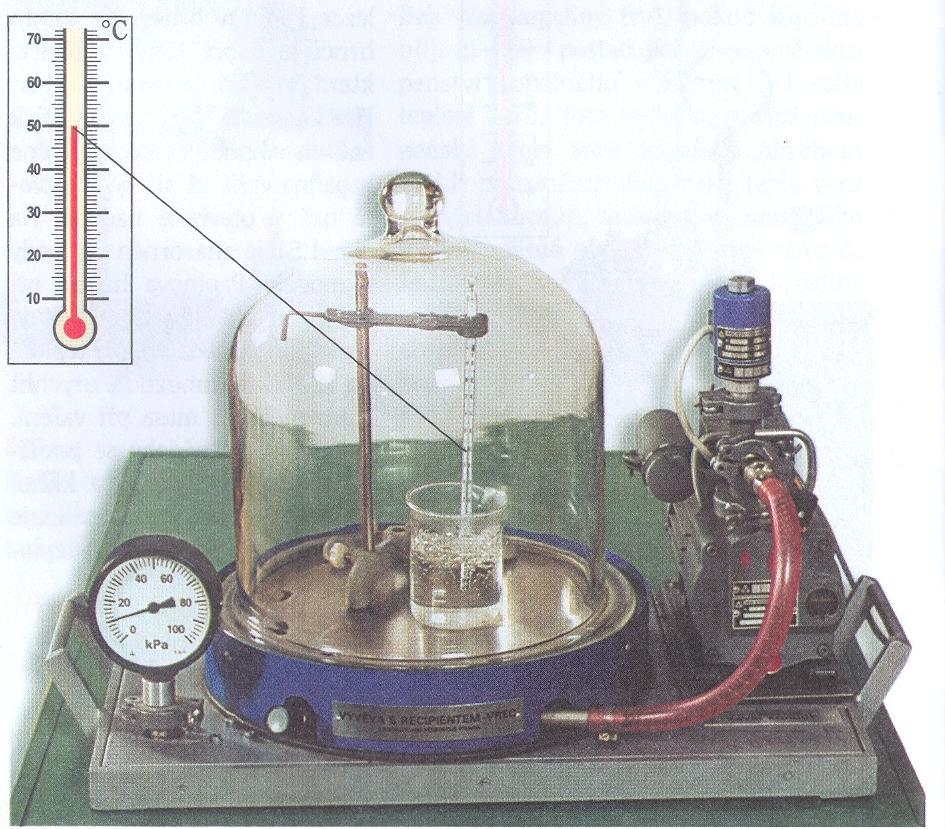 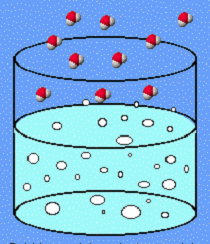 Měrné skupenské teplo varu se rovná měrnému skupenskému teplu vypařování při teplotě varu kapaliny.
KAPALNÁ LÁTKA
PLYNNÁ LÁTKA
KAPALNĚNÍ
KAPALNĚNÍ je opačný děj k vypařování
KAPALNĚNÍ je děj, při kterém se skupenství plynné mění na skupenství látky kapalné.
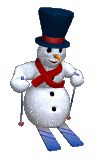 - kapalnění nastane:
a) v důsledku zmenšování svého objemu
b) snížením teploty páry
- při kapalnění se uvolňuje SKUPENSKÉ TEPLO KONDENZAČNÍ LK
- 	měrné skupenské teplo kondenzační lS je rovno měrnému skupenskému teplu vypařování téže látky při stejné teplotě
- kapalněním vodní páry ve vzduchu vzniká:
		  ROSA - na ochlazených částech rostlin
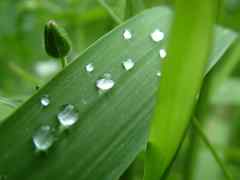 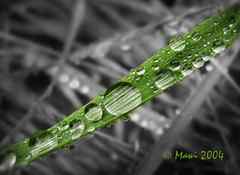 MLHA - v přízemních vrstvách vzniká
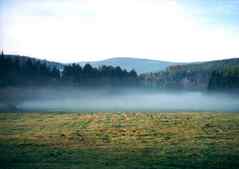 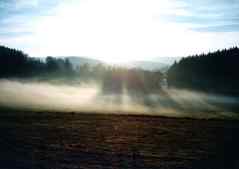 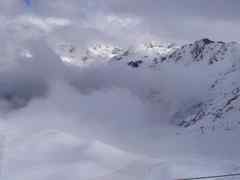 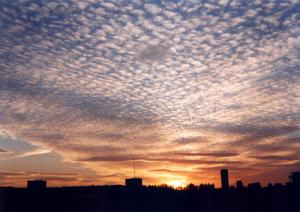 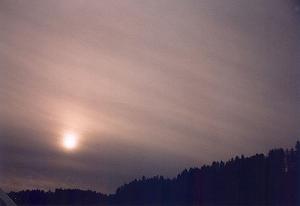 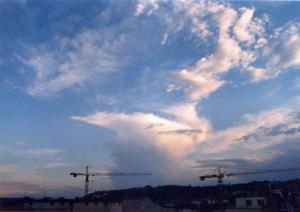 Altocumulus
Altostratus
Cumulonimbus
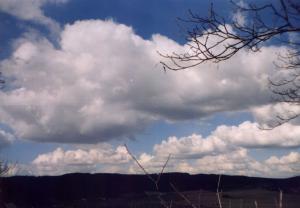 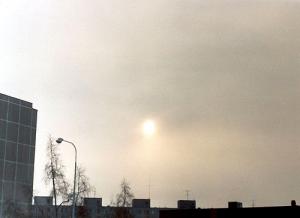 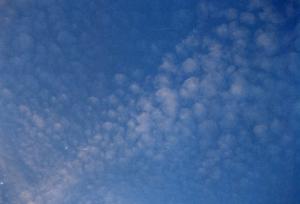 Cumulus
Cirrocumulus
Stratus
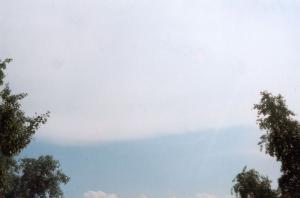 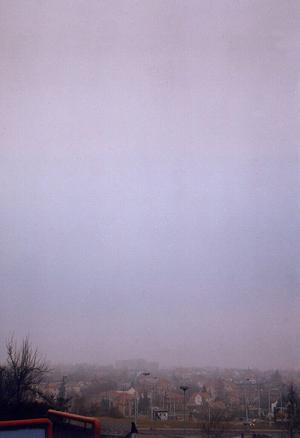 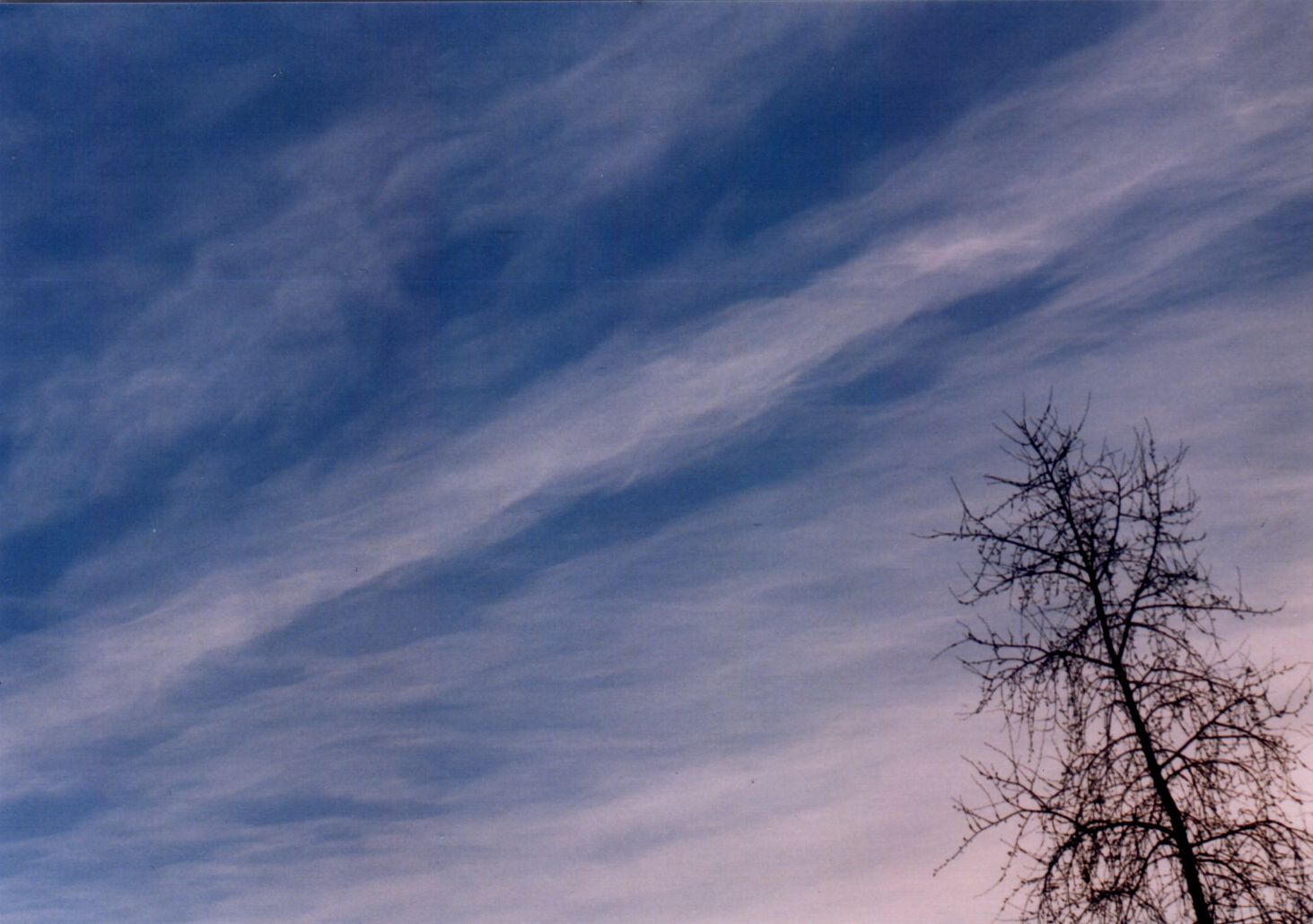 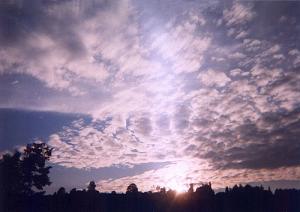 Cirrostratus
Cirrus
Stratocumulus
Nimbostratus
OBLAKA ve vyšších vrstvách atmosféry
7. SYTÁ PÁRA
Obr:: Vypařování kapaliny v uzavřené nádobě
- při určité teplotě dojde k rovnováze mezi vypařováním a kapalněním (objem kapaliny a páry se nemění, tlak a teplota soustavy zůstává konstantní)
- říkáme, že vzduch je nad povrchem vody párou nasycen
SYTÁ PÁRA
SYTÁ PÁRA
Pára, která je v rovnovážném stavu se svou kapalinou
- tlak syté páry  nezávisí při stálé teplotě na objemu páry
- tlak syté páry  nad  kapalinou s rostoucí teplotou roste
- graf závislosti tlaku syté páry  na teplotě se nazývá křivka syté páry
p
K
pK
A
pA
0
TA
TK
T
Obr.: Křivka syté páry
A – TROJNÝ BOD charakterizuje rovnovážný stav PL-K-SP
K – KRITICKÝ BOD charakterizuje kritický stav látky
7. FÁZOVÝ DIAGRAM
FÁZOVÝ DIAGRAM (pT diagram)
diagram, do něhož zakreslujeme skupenství, kde na ose x je teplota a na ose y tlak
fázový diagram je rozdělen třemi křivkami na tři plochy:
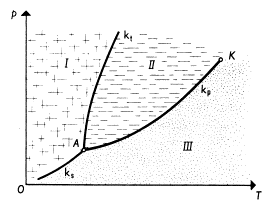 I – PEVNÉ SKUPENSTVÍ
II – KAPALNÉ SKUPENSTVÍ
III – PLYNNÉ SKUPENSTVÍ
- na rozhraní mezi jednotlivými plochami jsou křivky:
Mezi I a II – křivka tání kt – při teplotě a tlaku, který jí odpovídá, je pevné a kapalné skupenství pohromadě. Tato křivka je závislostí teploty tání na vnějším tlaku.
Mezi II a III – křivka sytých par kp – při této teplotě a tlaku se vyskytují syté páry. Je závislost tlaku syté páry na teplotě.
Mezi I a III – sublimační křivka ks – každý bod této křivky znázorňuje stav látky, při kterém existuje vedle sebe v rovnovážném stavu pevná látka a její sytá pára.
kt
II
I
ks
kp
III
A – TROJNÝ BOD protínají se v něm všechny tři křivky. Při této teplotě a tlaku se vyskytuje látka ve všech třech skupenstvích pohromadě – vyskytují se pevná látka, kapalina i sytá pára pohromadě
K – KRITICKÝ BOD končí jím křivka sytých par. Při vyšších teplotách než TK se už nevyskytuje kapalina. Mezi kapalinou a plynem zmizí rozhraní a látka se stane stejnorodou.
PŘEHŘÁTÁ PÁRA má nižší tlak a hustotu než sytá pára téže teploty. 
 vznik přehřáté páry:
	zvětšením objemu bez přítomnosti kapaliny 
	zahříváním syté páry bez přítomnosti kapaliny
8. VODNÍ PÁRA V ATMOSFÉŘE
ve spodní vrstvě atmosféry se vyskytuje vodní pára, která se odpařuje z ploch moří, řek, jezer a z vody obsažené v půdě a organismech. 
 množství vodní páry závisí na:
denní době
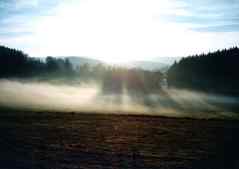 roční době
na místě pozorování
VLHKOST VZDUCHU popisuje míru vodní páry
ABSOLUTNÍ VLHKOST VZDUCHU
hmotnost m vodní páry obsažené ve vzduchu o objemu V
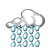 - značka:
- jednotka:
- vodní pára ve vzduchu je obvykle pára přehřátá
- stane-li se vodní pára sytou, dosáhne nejvyšší možné vlhkosti vzduchu m při dané teplotě. Při dalším ochlazování začne pára kapalnět → mlha, srážky.
RELATIVNÍ VLHKOST VZDUCHU
Poměr absolutní vlhkosti vzduchu při dané teplotě a absolutní vlhkosti vzduchu max , při níž je za této teploty vodní pára ve vzduchu párou sytou
p – tlak vodní páry
pS – tlak syté vodní páry za téže teploty
- měří se vlhkoměrem
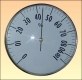 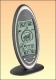 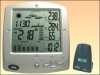 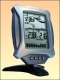 Rosný bod tr 
teplota, na kterou by bylo třeba ochladit vzduch, aby se vodní pára stala sytou vodní párou.
- při dalším snížení teploty pára zkapalní  vznik rosy, mlhy, při teplotách pod 0 °C jinovatky, sněhu.
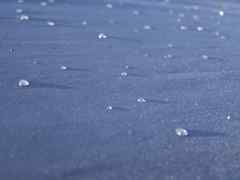 Vyrobeno v rámci projektu SIPVZ
         Gymnázium a SOŠ 
               Cihelní 410
             Frýdek-Místek





  Autor: Mgr. Naděžda Lisníková


           Rok výroby: 2005
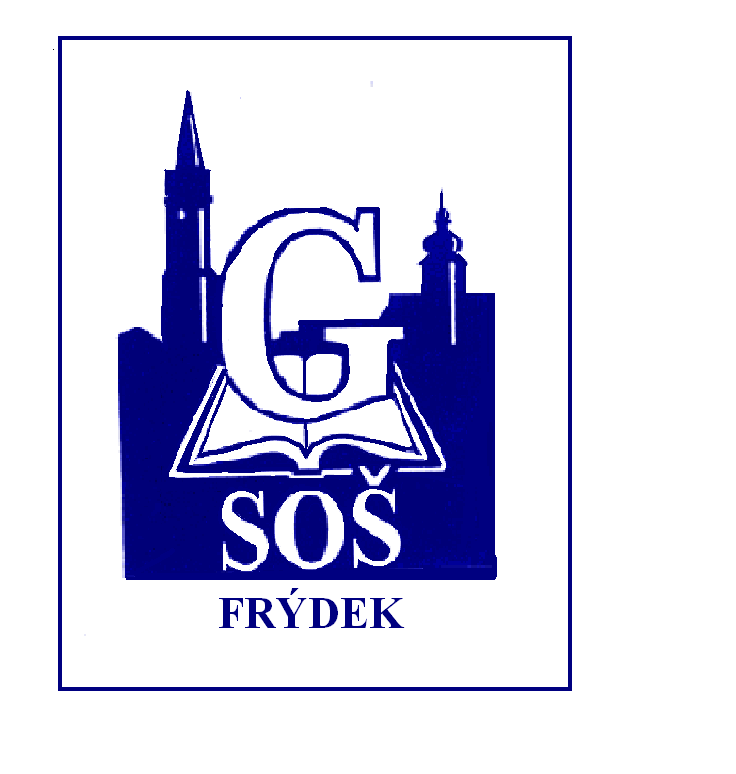